Research Administration Forum
Tuesday, March 7, 2017
Agenda
Award Data for 2016 (Dick Seligman)
Interdivisional Authorizations (IA’s)(Mary Gibson)
Tech Mart/US Bank Information (Muriel Marroquin & Genelle Vinci)
Export Control Reviews (Chris Catherasoo & Adilia Koch)
Intergovernmental Personnel Agreements – IPAs (Rochelle Athey)
Tips for Subawards (Rochelle Athey)
Award Data for 2016
Contract and Grant Funding by Sponsor Type
Federal Contract and Grant Funding
Contract and Grant Funding by Division
Proposal Submissions
Success Rate of Caltech Proposals
R&D Expenditures per Principal Investigator
Washington Update…
JPL Interdivisional Authorization Management System (IAMS)
Mary Gibson
OSR IAMS Websitehttp://researchadministration.caltech.edu/osr/IAMS
Subject Headings on the OSR site
Special Notices
IAMS Log In Page
IAMS Quick Start Guide
IAMS FAQs
IAMS Process Flow for Research IAs (Flow Chart)
JPL Foreign Travel Request Form & Procedures
Simple Budget Template (required form for 1-12 months) 
Multi-Year Budget Template (required form for 13+ months)
Budget Justification Template (required form)
Budget Realignment Request Template
IAMS SOW Template (required form)
IAMS Procedures Manual (February 6, 2014) 2017 update in progress.
IAMS New Information
In the future if you see the phrase 
“(Electronic Conversion – IA xxxxxxx)” in the Title on the IAMS screen; please do not include that as part of the title on the SOW, Budget or Justification headers as you fill in IAMS forms. This is an internal administrative statement for JPL/OSR/Export reference.

The IAMS Template Forms will be updated for 2017 to include a line for IA Number.  
If you are completing forms for a new proposal, leave this line blank. 
If you are submitting a supplemental, continuation, renewal proposal make sure you enter the existing IA Order Number in the text field provided on the new 2017 forms.
IAMS New Information Continued
Please do not use old versions of the template forms. 
Go to http://forms.caltech.edu/viewall.html each time you need to create a new form for IAMS to confirm you use the current version.
JPL / IAMS Template Forms
Updated 2017 Simple Budget Template (required form for 1-12 months) 
Updated 2017 Multi-Year Budget Template (required form for 13+ months)
Updated 2017 IA Budget Justification Template (required form)
Updated 2017 Budget Realignment Request Template
Updated 2017 IAMS SOW Template (required form)
Updated 2017 JPL Travel Request Template
IAMS New Information Continued
Please remember the IAMS Template SOW Questions must be completed correctly and match to your Budget and Justification.

Q1.	Campus will provide the following deliverables:
Look inside IAMS for your proposal number.  The first screen that opens is the Task Initiation / cover page.  Scroll down and you will see a header for Deliverables.  If there is any text here you may not leave Question 1 on the SOW template blank or answer None.
IAMS New Information Continued
Please remember the IAMS Template SOW Questions must be completed correctly and match to your Budget and Justification.

Q3.	This task will involve a joint collaboration between Campus and JPL:	Yes  □ No □
If YES, description of the collaboration (meetings, co-authoring papers, design, development, test or analysis):
If any part of your proposal talks about meetings, collaborations, visits, etc. You must answer Yes to Question 3 and add text.
IAMS New Information Continued
Please remember the IAMS Template SOW Questions must be completed correctly and match to your Budget and Justification.

Q5.	Travel is anticipated as follows:	Yes □ No □
If YES, purpose of travel and, if foreign travel is involved, the country of destination.  Also, be sure to provide travel details in the Budget Justification:

If any part of your proposal talks about travel, or travel is listed in your Budget or Justification, you must answer Yes to Question 5 and add text.
OSR Personnel - IAMS Contacts Proposal Submission and Awards
GPS and BBE – Jenny Mercado (x 2115)
EAS, Astronomy – Kelly Lam (x 4910) 
CCE, HSS, Physics & Math – Lucy Viramontes (x 2372)
IPAC – Mary Gibson (x 2494)
Export, China Questions & Foreign Person Questions – Chris Catherasoo (x3679)
IAMS System Training, Questions, Access
Campus Contact - Mary Gibson (x 2494)
Access permission to IAMS for campus personnel
Questions regarding IAMS system generated e-mails
Questions regarding completion of text screens 
Updates to IAMS Training Materials
Updates to OSR IAMS website http://researchadministration.caltech.edu/osr/IAMS
Updates to IAMS Forms (SOW, Budget & Justification templates) http://forms.caltech.edu/viewall.html
Removal of IAMS access for exiting Campus personnel
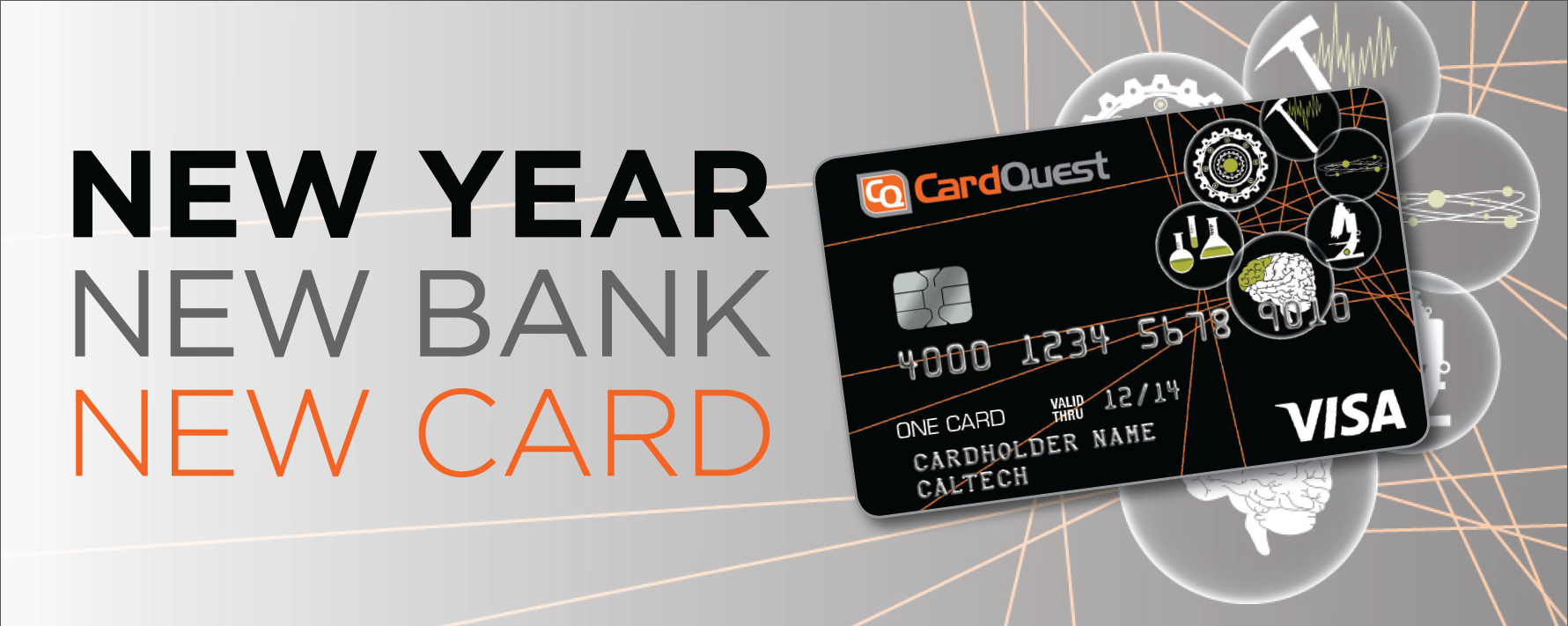 Muriel Marroquin & Genelle Vinci
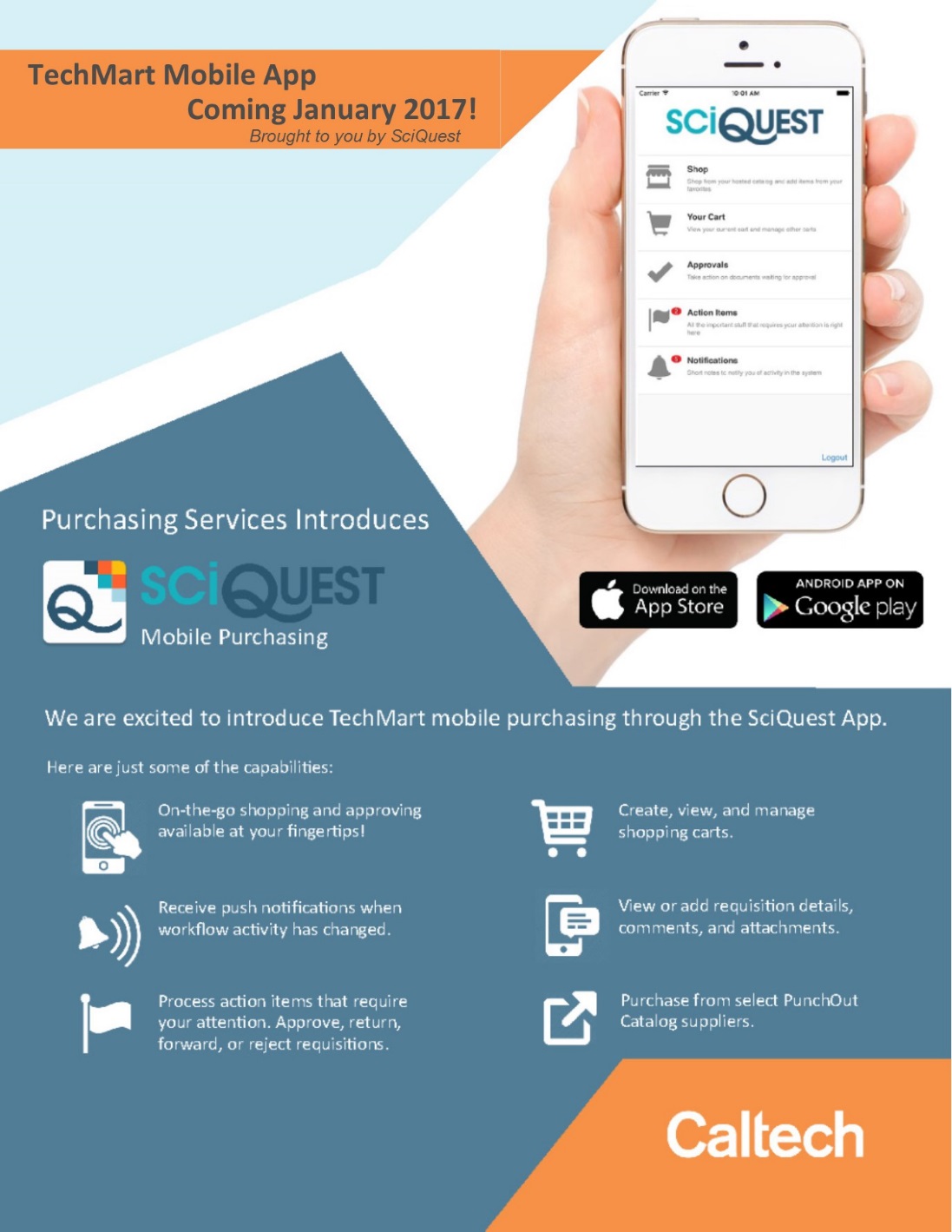 The mobile app capabilities include:

On-the-go approving available at your fingertips

Receive push notifications when workflow activity has changed.

Process action items that require your attention. Approve, return, forward, or reject requisitions.

View or add requisition details, comments, and attachments.
Export Compliance Reviews
Adilia Koch
Chris Catherasoo
Caltech Export Compliance Office
Overview
“Fundamental Research” defined
Export control review process
What causes some projects to have additional requirements, such as training, Technology Control Plans or export licensing?
What does it mean when a project is deemed to be “export controlled?”
What safeguards are necessary to protect from unauthorized access by foreign persons to controlled information or data, equipment, software or hardware?
“Fundamental Research” as defined in the regulations – not Webster’s Dictionary
Caltech’s policy is based on the presidential National Security Decision Directive 189 (NSDD 189) that defines Fundamental Research as: 
Basic and applied research in science and engineering conducted at an accredited U.S. institution of higher education, the results of which ordinarily are published and shared broadly within the scientific community.
Distinguished from proprietary research and from industrial development, design, production, and product utilization, the results of which ordinarily are restricted for proprietary or national security reasons.
Research Projects can become disqualified from the Fundamental Research Exclusion!
University-based research is not considered “fundamental research” if …
Research results are subject to contractual publication restrictions or foreign access restrictions
Researcher agrees to restrictions via a non-disclosure agreement or other
A research project can become subject to export controls even when conducting “Fundamental Research”
The research involves the transfer of export-controlled hardware, software, components, instruments, materials, or technical information to campus
Commingling of controlled information with the PI’s research results can jeopardize the PI’s ability to publish or share the information with foreign persons
Exports of items outside of the U.S. are not subject to the FRE – additional review is required
What is an Export?
Deemed Export  - 
Any oral, written, electronic or visual disclosure, transfer or transmission to any person or entity of a controlled item; 
Providing technical assistance to a foreign person about an export controlled item -- in the US or abroad.
Export or transfer of information or items required for the design, development production, manufacture, use, modification, testing, adaption, etc., of a controlled item, software or technical data to a foreign person or entity – in the US or abroad.
What causes some projects to require additional export review?It depends.
Caltech Export Compliance
Caltech Export Compliance (CEC)Sponsored Research Review Process
Who are the sponsors and collaborators involved in the research?
Defense, government or foreign contractors or collaborators?  Non-FRE U.S. university involved? 

JPL
NASA (Goddard, Ames, Kennedy Space Center, Johnson Space Center, etc.)
DoD (DARPA, AFOSR, ARL, ONR, etc.)
DoE (ARPA-E, FermiLab, PNNL, LBNL, etc.)
IARPA, CIA, NSA, DHS, etc.
NRC, NNSA
Defense contractors
Foreign parties
Foreign Military
Are controlled technologies involved -- including developmental technologies?
Infrared detectors, cameras
Lasers
Metamaterials
Military articles (tanks, weapons, etc.)
Navigation systems, GNSS, GPS
Nuclear reactors, nuclear materials
Optics, adaptive optics
Aircraft, drones, missiles
Armor, ballistics testing
Autonomous vehicles
Computer chips, MMICs, NEMS, LNAs
Cryptography, encryption
Detectors, FPAs, KIDs, MKIDs
Explosives, incendiary agents
Sensitive technologies (continued)Does the statement of work indicate research that involves any of the following, includes developmental technologies:
Optoelectronics
Pathogens, viruses, toxins
Photonics, microresonators, microcombs
Protective antigens, protein capture agents
Quantum research
Radars, radar systems
Robots, robotic scene analysis
Rockets, sounding rockets
Sensors
Ships, naval vessels
Spacecraft, satellites, payloads, ground support equipment
Submersibles, seagliders
Supersonic, hypersonic research
Tracking systems, star trackers
Related technical data, software, processing equipment, components, accessories, ground support equipment, etc.
EXPORT CONTROLLED PROJECTS:How GMs and Admins can help!
Here’s how you can help expedite the export review process after you receive cc of email sent to PI:
Export Training:  Provide the names and citizenships of team members who will work on export-controlled projects 
Facilitate signing of the Technology Control Plan (TCP) and other required documents by PI and research team.
Follow-up on incomplete export compliance training.
Notify the CEC when new team members are added to export-controlled projects, or when a team member’s status changes
Be Proactive:  Ask PI’s research team to take the Awareness Training ahead of time.  Good for 2 years!
Caltech’s commitment to openness in research
Caltech Institute Policy on “Compliance with Export Laws and Regulations”
“Caltech takes its freedom to publish and its commitment to openness in research very seriously.”
“Caltech’s policy does not allow acceptance of any government contract or grant that:
Requires classified research, or
Which impinges upon the Institute’s freedom to publish and otherwise disseminate the results of its research.”
“Caltech expects all faculty and staff to comply fully with all applicable export control laws and regulations.”

https://researchadministration.caltech.edu/documents/616-45-citpolicy_exportlaw.pdf
Questions or comments?
Caltech Export Compliance Office contact information:
	✆:  (626) 395-2641
	📧:  export@caltech.edu
	✉:  M/S 213-15
	     :  http://export.caltech.edu
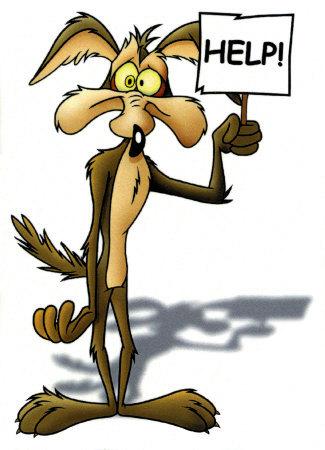 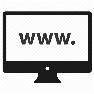 Subrecipient (FGO*) Tips* Funds Going Out
Rochelle Athey
Research Administration Forum
March 7, 2017
Subrecipient Tip One
At the time of proposal submission, obtain the following from the subrecipient:
Scope of work
Budget and budget justification
Any required prime sponsor forms
F&A rate agreement (if any)
Signed letter from authorized representative agreeing to participate in the work if funded
Subrecipient Tip Two
When the prime award is received, some Caltech grant managers prefer to create separate projects for subawards.  
When budgeting in Oracle for a separate subaward project on a sponsored award that will recover full indirect costs, remember to add the subaward cost AND the associated indirect costs.
F&A will be charged on the first $25,000 of a subaward.
Example:  Subaward costs total $100,000.  F&A rate in effect at Caltech at the time – 64%.  Budget $100,000 for the subaward and $16,000 for the F&A (.64 X $25,000)
Subrecipient Tip Three
Review subrecipient invoices using the tools on the PAA website
Subrecipient Monitoring Checklist
Review and Payment of Subrecipient Invoices - FAQ
Subrecipient Tip Four
At closeout, Divisions should not authorize payment of the final invoice until all deliverables have been received.
The Division should work with Payment Services and Procurement to ensure all closeout documents required from the subrecipient are received in a timely fashion.
Caltech typically has only 90-120 days to close out a federal award, depending on the agency. 
Most Caltech subrecipients are given 45-60 days to submit the final invoice and close out documents.  If the closeout documents are submitted late, this creates problems for Caltech’s closeout of the prime award.
Caltech often has 30 days or less to submit Caltech’s final invoice and financial reports.  
If Caltech submits late, it is a potential audit finding and could impact payment of remaining costs.
Guidance on IPA Agreements
A quick review of issues associated with Intergovernmental Personnel Act Agreements
IPA Issues
Employee Appointment
IPA assignments should only be contemplated for regular full time Caltech employees such as faculty
The law creating the IPA mechanism requires the non-federal entity to permit the employee to return to a position at the non-federal entity that is the same or similar to the position he or she left and at the same rate of pay (or higher)
For Caltech employees funded primarily on sponsored awards, there may be concerns about funding salary upon return from assignment
If the awards paying the employee’s salary end during the appointment, where will he or she be paid upon return?
IPA Issues
Sponsored Research concerns
Cost sharing – many federal agencies are now requiring cost sharing on IPAs.  The amount could be anywhere from 5-20% of the appointee’s salary and fringe benefits.
If there are no Caltech discretionary funds to cover the cost sharing, then the requirement must be deleted from the Agreement.  If it can’t be negotiated out, then it is unlikely the IPA Agreement will be signed.  Note – federal funds cannot be used for cost sharing – so the federal agency will not permit the use of awards made to Caltech by the agency to cover the cost sharing.
Reduction of effort – if the appointee is working on sponsored awards at the time of the appointment, he or she may need to reduce effort on those awards – approval has to be obtained before an  IPA Agreement can be signed.
Organizational conflict of interest – if the appointee will be working on developing funding opportunities that Caltech researchers will apply to, that’s a potential OCOI and needs to be managed
IPA Review Process
The proposed appointee should notify Division Chair and/or supervisor regarding the appointment and discuss disposition of current work assignments, including any sponsored award effort.  
The appointee should also notify OSR Director of the potential IPA Agreement and provide a copy.
Division and OSR Director will review requirements of IPA Agreement – 
Is cost sharing required?  Are Caltech funds available to cover it?  
Does appointee need a reduction of effort on other sponsored awards? 
Do the duties of the Agreement put Caltech into a possible OCOI situation?
Assuming issues are resolved, HR will review salary and benefit information, confirm figures, and notify OSR Director.
OSR Director will sign the IPA Agreement when all issues are resolved.
IPA Award Set Up and Billing Process
OSR Director will provide PAA with a signed copy of the Agreement.
PAA will set up the PTA for the IPA Agreement and any associated ZOACS PTA.
PAA will manage the billing on the Agreement; typically quarterly billing.
PAA will close out the PTA when the assignment is complete.